STRATEGIE PODPORY  MATEMATICKÉ    GRAMOTNOSTI
Jana veseláková
      Katedra matematiky
ODČÍTÁNÍ PŘIROZENÝCH ČÍSEL
vyvození a podstata operace, pamětné a písemné odčítání 
nejčastější problémy a možné reedukační postupy
Operace ODčítání
definována jako operace inverzní ke sčítání, tj. jestliže pro přirozená čísla a, b, c platí a + b = c, pak   c – a = b, c – b = a
ve školské matematice souvisí s ubíráním, zmenšováním, oddělováním apod.
Odčítání je:
komutativní operace?


asociativní operace?
Postup při vyvození operace odčítání  - zásady:
1. Vycházíme z manipulativní činnosti s konkrétními předměty. 
2. Situaci znázorníme nejprve pomocí obrázků. 
3. Situaci znázorníme pomocí symbolů. 
4. Zapíšeme příklad. 
5. Příklad vyřešíme, přečteme nahlas. 
6. Přesvědčíme se o správnosti výpočtu.
pozor na chybné grafické znázornění 
odkaz
Otázka:
Co všechno může dítě chápat pod zápisem: 5 – 2 = 3 ?
Otázka:
Co všechno může dítě chápat pod zápisem: 5 – 2 = 3 ? 

pět bez dvou jsou tři 
pět minus dva jsou tři 
když od pěti oddělím dvě, dostanu tři 
pět mohu rozdělit na dvě a tři 
pět je o tři více než dvě
POSTUP PAMĚTNÉHO ODČÍTÁNÍ
1. ODČÍTÁNÍ V OBORU DO PĚTI
důkladně procvičujeme deset základních spojů
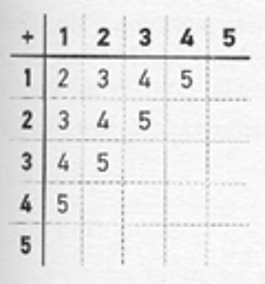 2. Odčítání v oboru do deseti
bereme v úvahu, že příklady nejsou stejně obtížné 
                                 (8 – 1 snadnější než 8 – 6) 

příklady, kdy menšitel je 0, příklady typu 7 – 0 = 7
3. Odčítání v oboru do dvaceti bez přechodu přes základ deset
Například: 17 – 4 = 13
4. Odčítání v oboru do dvaceti s přechodem přes základ deset
Například: 12 – 5 = 7
Zásady:
neustále opakovat rozklady čísel 

respektujeme žákův postup při odčítání, pokud je správný a může se použít i v dalších příkladech na odčítání 

snažíme se vyvarovat, aby žák počítal na prstech
5. Odčítání v oboru do sta
respektujeme jemnou metodickou řadu, kdy s každým novým příkladem zařadíme vždy jen jeden nový jev 

 využíváme čtvercovou síť, svazky tyčinek, brček, modely peněz, předměty balené po deseti kusech
metodickÁ řadA
a) Odčítání násobků deseti 

Například: 50 – 30 
využití analogie dřívějšího učiva (např. 60 – 20 = 40, 6 – 2 = 4)
metodickÁ řadA
b) Odčítání jednociferného čísla od dvojciferného 
Například: 64 – 4, 68 – 3, 60 – 3, 64 – 8.
Poznámka: Pokud si děti zvolí vlastní rozklady a postupy a jsou matematicky správné, ponecháme jim je.
c) Odčítání dvojciferných čísel 
Například: 64 – 20, 65 – 25, 65 – 23, 63 – 28. 

Poznámka: Je dobrým pravidlem naučit žáky rozkládat pouze menšitele.
pokud žáci rozklady nepotřebují, nevyžadujeme je po nich

Strategie odčítání: odkaz - videa - odčítání přirozených čísel
Problémy žáků při pamětném odčítání
nechápou operaci odčítání (čísla sčítají nebo libovolně zaměňují,    
   píší 5 – 3 místo 3 – 5 a naopak) 

chyby při odčítání po jedné (rozdíl mají vždy o jednu větší než správný výsledek) 

při odčítání po jedné vynechají číslo v řadě čísel
Problémy žáků při pamětném odčítání
nechápou postup pamětného odčítání - počítají 44 - 5 = 11, počítají jako 5 – 4 = 1 a 5 – 4 = 1

příklad   18 – 13 vypočítají jako 8 – 3 = 5 a  1 – 1 = 0, a protože znají, že číslo nemůže začínat nulou, napíší číslo 50

počítají s číslicemi různých řádů (např. 80 – 6 = 20, 56 – 2 = 36, apod.)
Problémy žáků při pamětném odčítání
zaměňují čísla v menšenci a menšiteli 

porucha pravolevé orientace (příklady typu 74 – 26 počítají: 
    20 – 70 = 50, 6 – 4 = 2, výsledek místo 52 zapíší 25)
Problémy žáků při pamětném odčítání
při odčítání dvojciferných čísel s přechodem neustále rozkládají menšence i menšitele a odčítají vždy od většího čísla menší 
(např. 82 – 57 počítají 80 – 50 = 30, 2 – 7 nelze, tak 7 – 2 = 5,
 82 – 57 = 35.) 

obtížně se orientují v jednotlivých desítkách (např. 70 – 8)
Problémy žáků při pamětném odčítání
nedokáží vidět odčítání v úlohách formulovaných s tzv. antisignálem  (odčítání není jasně formulováno přímo)

např. úloha: Maminka s tetou upekly koláče. Teta jich upekla 28. Měla jich tedy o sedm více než maminka. Kolik koláčů upekla maminka?

při nepochopení operace odčítání část menšence odčítají, část přičítají (např. 45 – 12, počítají 45 – 10 = 35, 35 + 2 = 37)
Reedukační postupy při pamětném sčítání
nejdůležitější je vyvození operace odčítání a znaménka „–“ na konkrétních situacích 
základní spoje odčítání v oboru do 20 
hledáme vhodné cesty, aby žák chápal odčítání s přechodem přes základ deset 
aktivně pracujeme s chybou 
využíváme vhodných motivačních a aplikačních úloh
POSTUP PÍSEMNÉHO ODČÍTÁNÍ
6. Písemné odčítání 
vyvození se provádí pro čísla dvojciferná, pro víceciferná čísla se postup zobecní 

 vyvození písemného odčítání, tj. buď pomocí tzv. dočítání nebo odčítání „shora“
POSTUP PÍSEMNÉHO ODČÍTÁNÍ
6. Písemné odčítání 
a) písemné odčítání bez přechodu přes základ deset 
b) písemné odčítání s přechodem přes základ deset 
c) písemné odčítání čísel, v jejichž zápisu je nula
Reedukační postupy při písemném odčítání
vyvozujeme a neustále opakujeme přesně algoritmus písemného odčítání 
vhodné motivační úlohy z praktického života, na kterých je odčítání patrné 
základní spoje pamětného odčítání 
 využíváme čtverečkovaných sešitů a barevných zápisů - vedeme žáky k posouzení výsledků, zda je reálný
Tabulka
Odčítání do 20  (video) odkaz - video
Reedukační postupy při písemném odčítání
vždy zkouška správnosti (sečtení rozdílu a menšitele, součet je číslo zapsané jako menšenec) 

kalkulátor
pomůcky
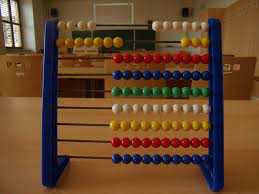 zdroj: www.multip.cz
Řádové počitadlo, video: odkaz - video
zdroj: www. katedry.ped.muni.cz
pomůcky
zdroj: www.amosek.cz
Pomůcky
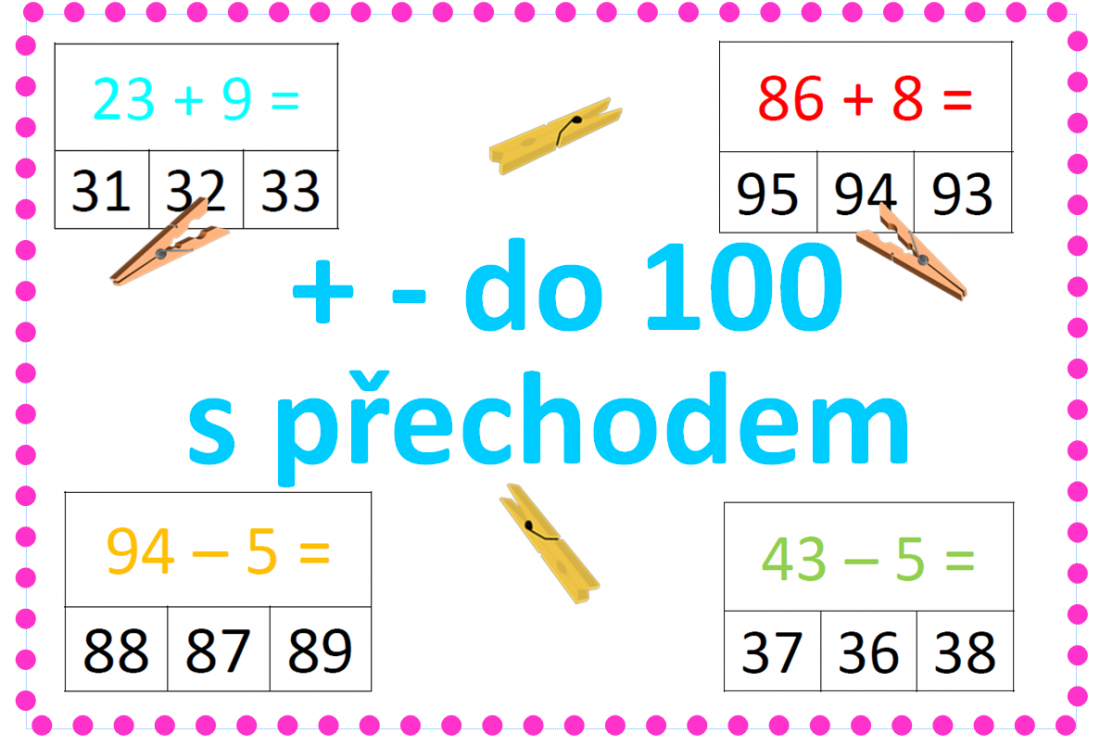 zdroj: www.ucitelnice.cz
zdroj: www.sevt.cz
POMŮCKY
zdroj: www.eschovka.cz
POMŮCKY
Perlový materiál
zdroj: www.zivothrou.cz
video: odkaz
Pomůcky
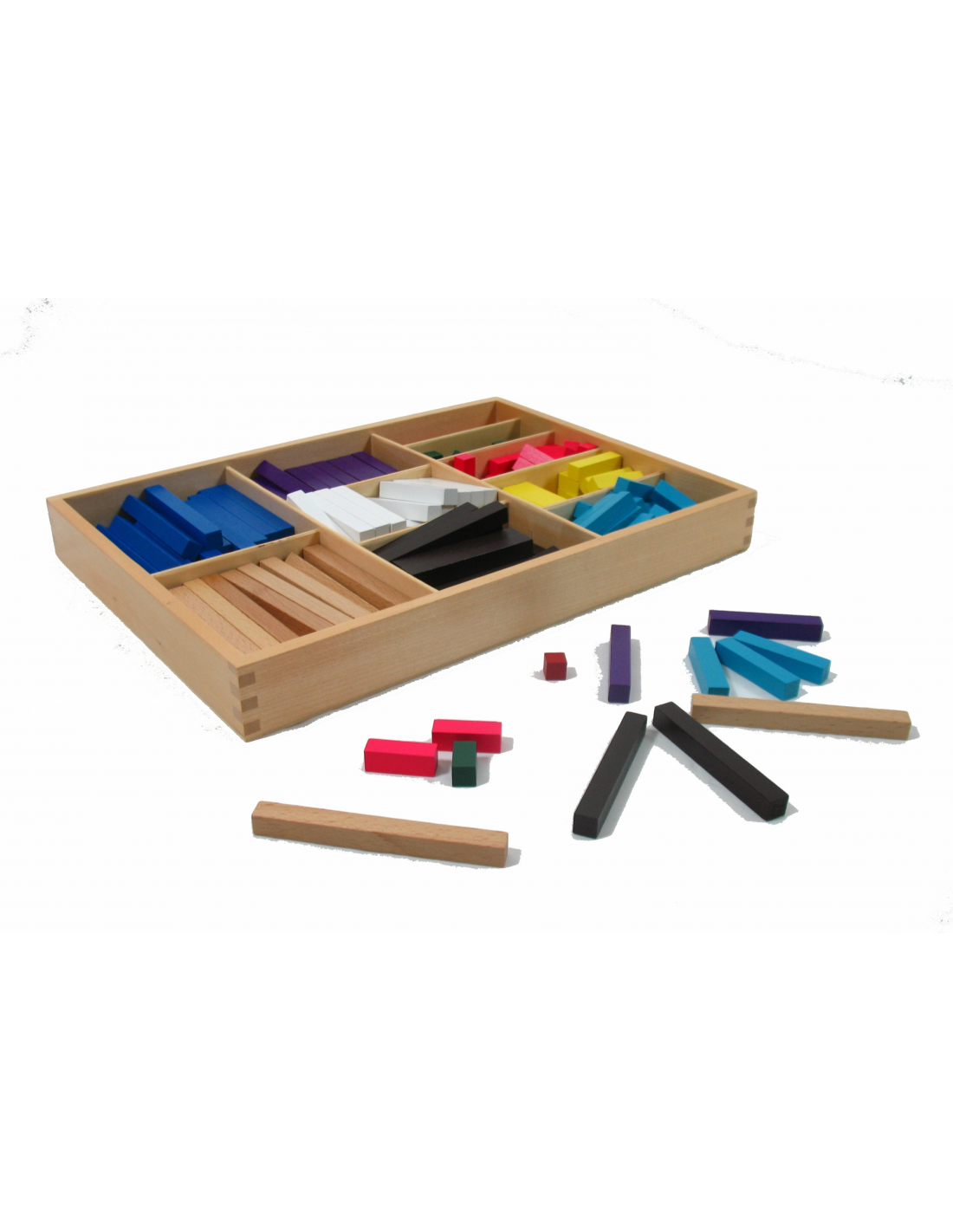 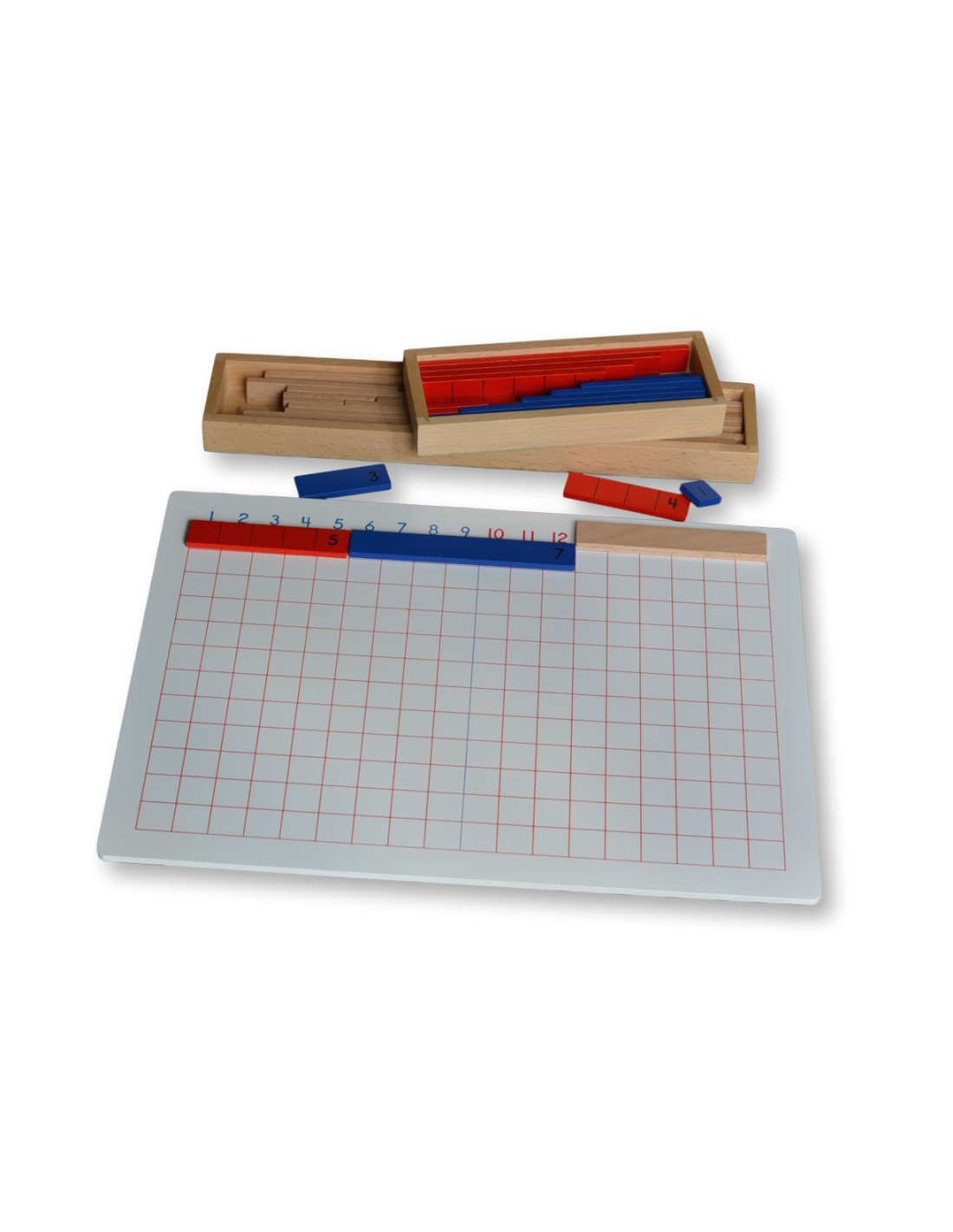 Počítací tyčinky
Odčítací proužková tabulka
video - odkaz
zdroj: www.montessorihracky.cz
Pomůcka Banka               Známková hra
pomůcky
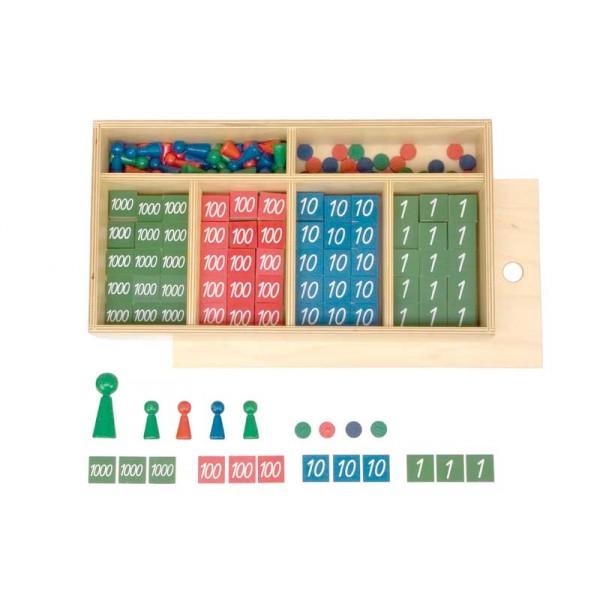 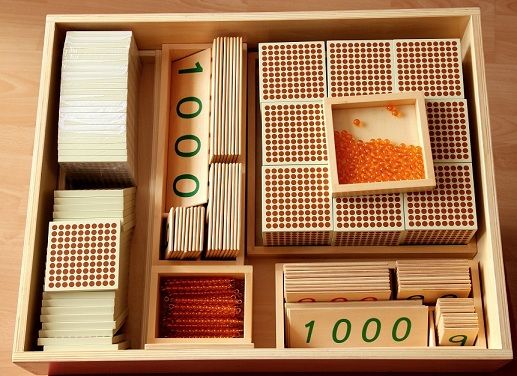 zdroj: www.cz.pinterest.com
zdroj: www.heda.cz
video: odkaz
literatura
Blažková, R. (2017). Didaktika matematiky se zaměřením na specifické poruchy učení. Brno: Masarykova univerzita.
Blažková, R. (2010). Rozvoj matematických pojmů a představ u dětí předškolního věku [web]. Dostupné z: https://is.muni.cz/do/rect/el/estud/pedf/js10/rozvoj/web/index.html 
Blažková, R., Matoušková, K., Vaňurová, M., & Blažek, M. (2004). Poruchy učení v matematice a možnosti jejich nápravy. Brno: Paido.  
Pavlíčková, L. (2020). Interaktivní osnova k předmětu Strategie podpory matematické gramotnosti. Brno.
videa
Budínova, I. (2018). Odčítání přirozených čísel. Dostupné z: http://mathelp.cz/publikace-a-materialy/videa/odcitani-prirozenych-cisel/
Kamila V. (2020). Odčítání do 20 - třída 1. B (video). Dostupné z https://www.youtube.com/watch?v=j1PGUNTgHw0&t=261s	
Montessori Sharon. (2018). Montessori Subtraction Strip Board Tutorial (video). Dostupné z https://www.youtube.com/watch?v=ACaVxdrK7bc
Sustainable Montessori. (2017). Dynamic Subtraction With Stamp Game (video). Dostupné z https://www.youtube.com/watch?v=FyjfSbLFUBo&t=244s
Educational Video Publishing. (2012). 121 Small Bead Frame Static Subtraction (video). Dostupné z https://www.youtube.com/watch?v=APR1kSyxGAQ
Dancing pines Montessori. (2020). Static subtraction with golden beads. Dostupné z: https://www.youtube.com/watch?v=ccsCRjnt5cQ
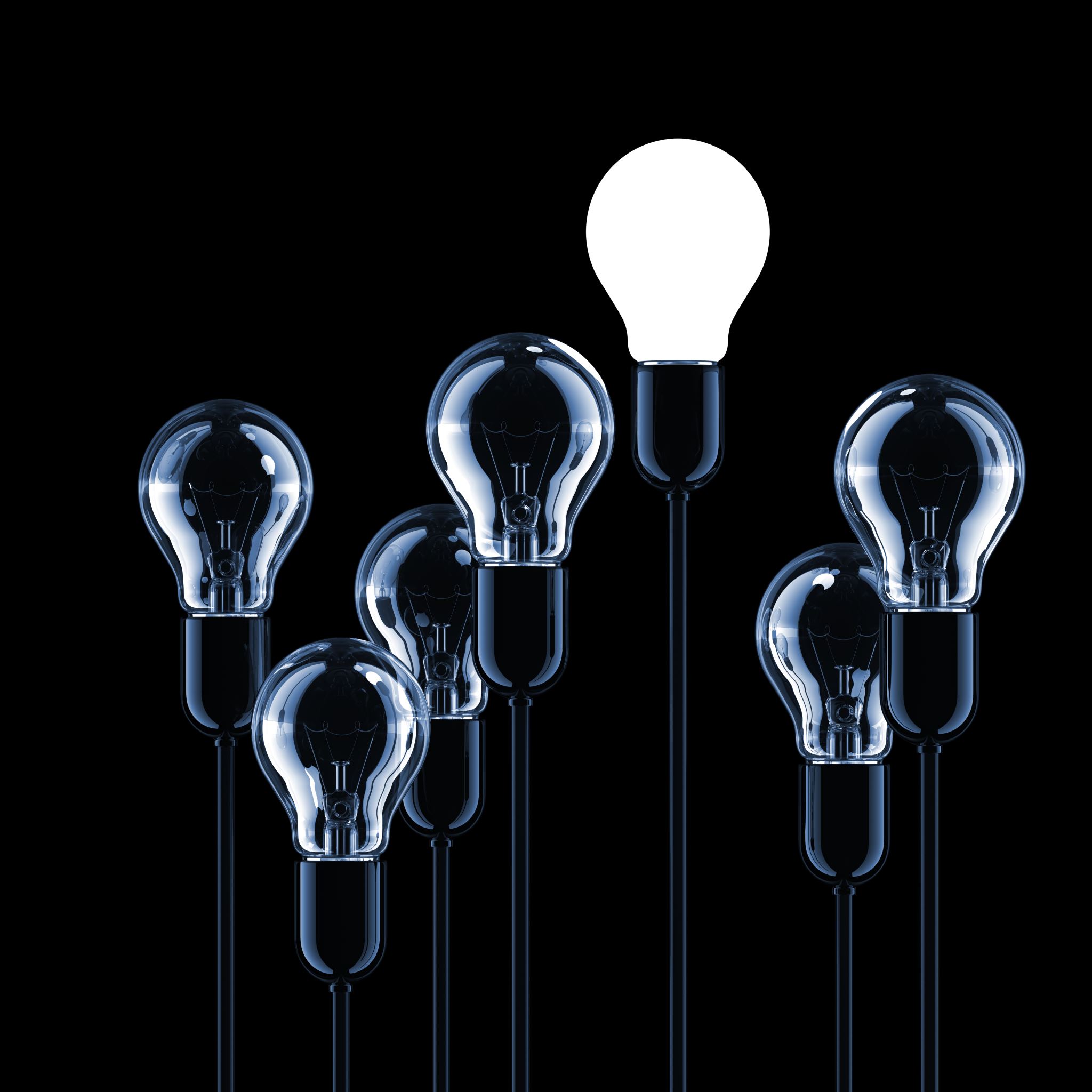 Děkuji za pozornost!


Příští seminář? Násobení přirozených čísel.